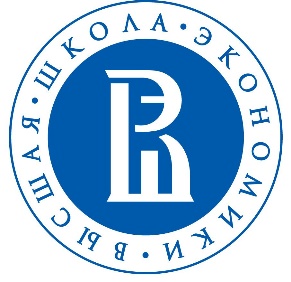 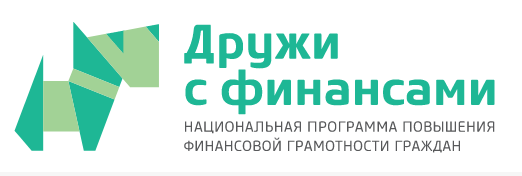 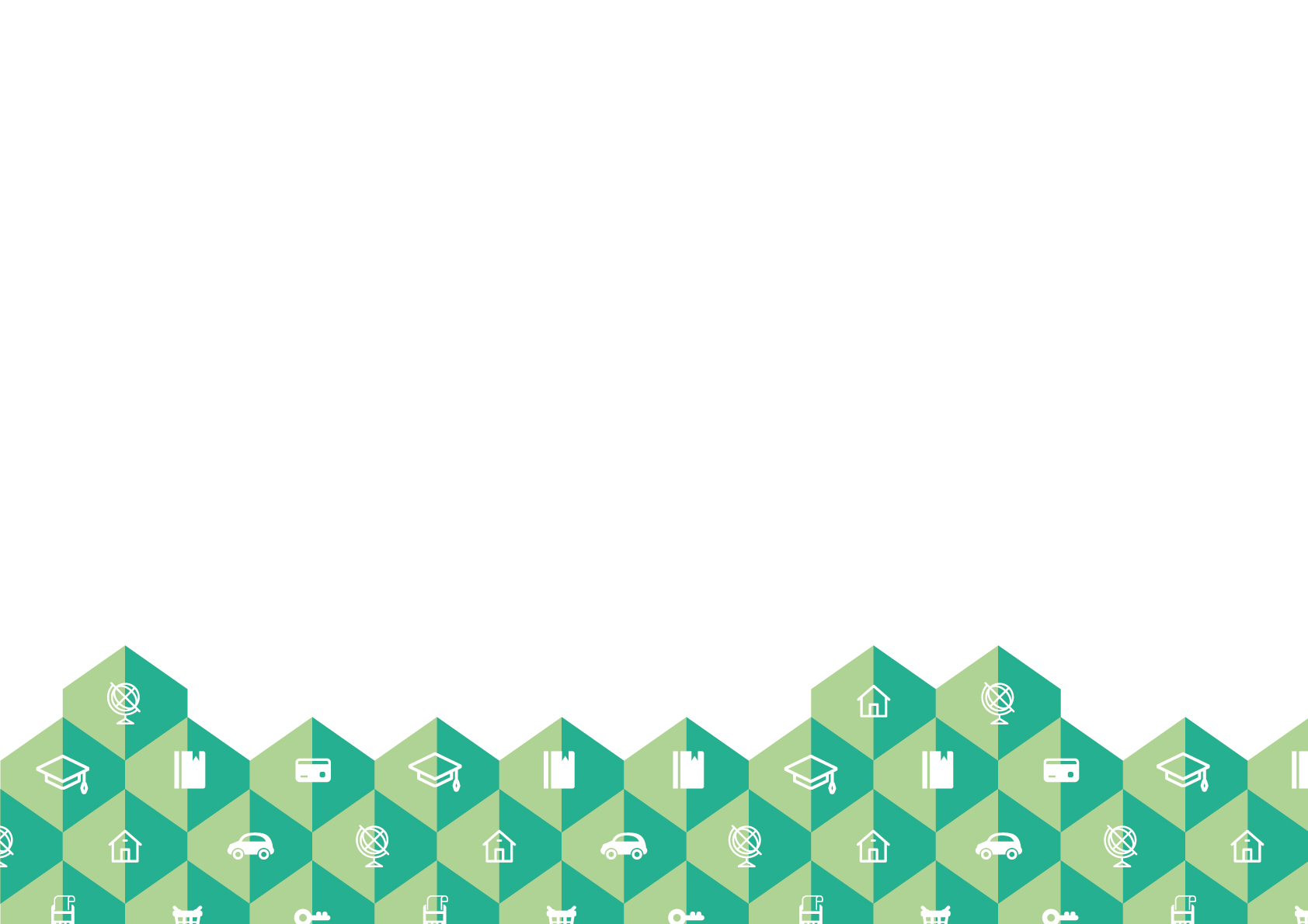 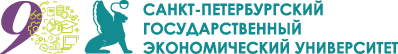 ПРОЕКТ 
МИНФИНА РОССИИ И ВСЕМИРНОГО БАНКА 
«СОДЕЙСТВИЕ ПОВЫШЕНИЮ УРОВНЯ ФИНАНСОВОЙ ГРАМОТНОСТИ НАСЕЛЕНИЯ И РАЗВИТИЮ ФИНАНСОВОГО ОБРАЗОВАНИЯ 
В РОССИЙСКОЙ ФЕДЕРАЦИИ»
Опыт интеграции финансовой грамотности 
в учебный процесс основной школы 
на примере 5-х классов
Медведь И.В., педагог-психолог ГБОУ школа №655
Модели организации обучения:
М1: внеурочная деятельность, программа А1, 34 часа, 1 час в неделю;
М2: урочная, интегрирована в курс обществознания, программа А2, 12 уроков по ½ часа;
М3: урочная, интегрирована в курс обществознания, программа А3, 12 целых уроков;
М4: урочная, интегрирована в курс обществознания, программа А2, 12 целых уроков
Критерии оценки эффективности модели внедрения финансовой грамотности в учебный процесс основной школы:
1.	«Легкость» внедрения в учебный процесс,
2.	Вовлечение обучающихся в обучение,
3.	Вовлечение родителей в процесс обучения,
4.	«Емкость» модели для технологичного обучения и применения активных методов обучения (табл.).
Сравнительный анализ моделей по выявленным критериям
ВЫВОДЫ:
в условиях школьных перегрузок модель М1 не обеспечивает массового вовлечения детей в обучение по программе финансовой грамотности, несмотря на преимущества технологичного обучения, предполагающего широкое применение активных методов обучения и инновационной обучающей программы. 
	модель М2 обеспечивает массовость вовлечения обучающихся, но не вызывает интерес к финансовой грамотности ни у обучающихся, ни у их родителей. К тому же интеграция материала по финансовой грамотности непосредственно в курс обществознания возможна при условии соблюдения принципов интеграции, которые наиболее уязвимы в практике преподавания. 
	модель М3/4 позволяет:
интегрировать финансовую грамотность в качестве автономного курса, находящегося в контексте курса обществознания, что является наиболее гармоничным вариантом интеграции;
модель 3/4позволяет творческое применение активных методов обучения внутри технологии;
 обучения; модель М3/4 привлекает внимание и формирует интерес к финансовой грамотности у подавляющего большинства родителей: это хорошо отслеживается при анализе домашних заданий обучающихся в течении учебного года.